추  락

주  의
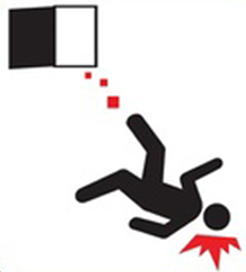 추락위험이 있으니 비상시외 사용을 금합니다
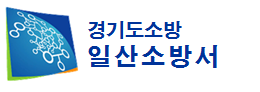